DMV Overview
Florence Jett
Deputy Director, Driver Services
April 4, 2017
Objective
Provide 2017 legislative overview

Review:
Select restricted license orders
ASAP revokes vs revoked restricted license
DMV Administrative Requirements
Legislative Overview
HB 2051/SB 1091Deferred Disposition for Possession of Marijuana
Removes the requirement that DMV administratively revoke for 6 months

Provides the court the discretion to suspend or revoke if the §18.2-250.1 offense did not occur in a motor vehicle

If the court does not suspend:
the court must require additional hours of community service
The court should not transmit the Deferred Disposition to DMV
HB 2051/ SB1091Deferred Disposition for Possession of MarijuanaContinued
Requires the court to suspend or revoke if the §18.2-250.1 offense occurred in a motor vehicle

Suspensions for §18.2-250.1 will run consecutively with any other suspension already on a person’s record
House Bill 2231
This bill impacts the time credited towards ignition interlock requirements for a person  who delays getting their restricted license from DMV 

It is designed to prevent  a person who was granted a restricted license order, but never visited DMV to obtain their restricted license, from being considered to be in compliance with their ignition interlock requirement
House Bill 2231Continued
Allows courts to grant only a “C” restriction (operate an employer’s vehicle in the course of employment) and not require ignition interlock on the employer’s vehicle

In these cases, a person can obtain a restricted driver’s license without installing ignition interlock on another vehicle.

For a DUI 1st offense, the installation of ignition interlock will not be required at the end of the 1 year revocation period
House Bill 2231Continued
Individuals convicted of a DUI 2nd:

Complete driver’s license retesting required to obtain a license

Once eligible, are allowed to drive an employer’s vehicle without the installation of interlock during the revocation period

Are required to satisfy the ignition interlock requirement before their privilege to drive can be fully restored
House Bill 2327
Driving  under the influence of alcohol; implied consent, refusal of blood or breath test

This bill changes a 1st offense refusal to a civil penalty and revokes a person’s privilege to drive for  one year 

If a person is found guilty of a 2nd offense, within 10 years of the 1st offense, their privilege to drive can be revoked for 3 years (the suspension  time imposed will be based on what the court transmits to DMV)
House Bill 2467
This bill changes the period of license suspension for Fines and Costs (§46.2-395), to run concurrently with any other license suspensions, revocations and/or disqualifications
Senate Bill 817
New Restriction

Allows the court to grant a person the ability to “travel to and from a job interview” for which the customer has written proof from the potential employer of the date, time and location of the job interview 

The code designated for this restriction is “N”
REVIEW
VASAP Extensions
If a court is granting an extension of  restricted privileges to allow for the completion of VASAP, the court retains jurisdiction until defendant completes VASAP (Va. Code § 18.2-271.1)

When using the DC265 form, the court must indicate the granting of the extension using the box below and indicating a period of time
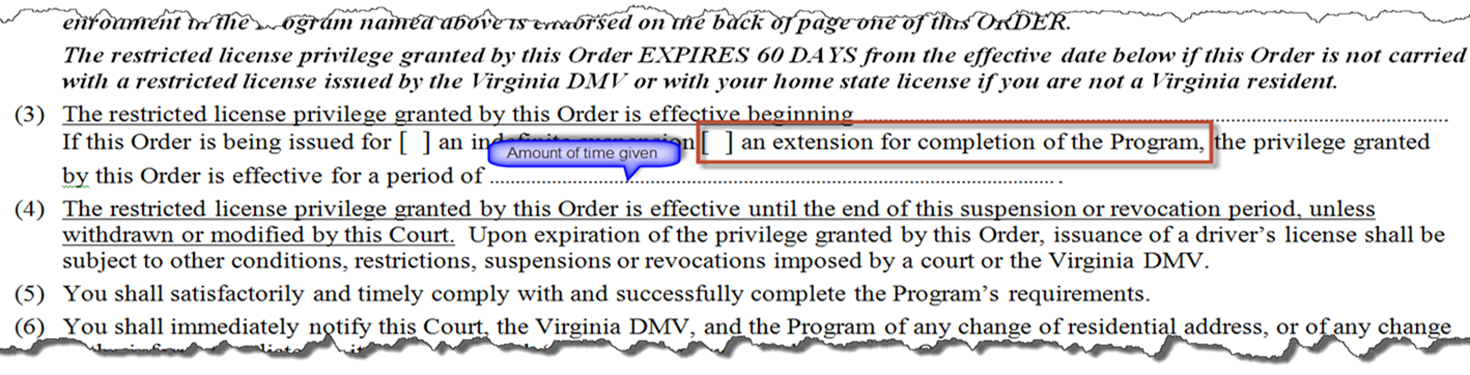 Restrictions for Drug Offenses
For the DC359, Forfeiture of Driver License and Restricted Driver’s License Order- Drug Violation

A space is provided for courts to populate the specific Code section in which the court convicted, which helps expedite updating a customer’s driving record and allow the issuance of the RDL.
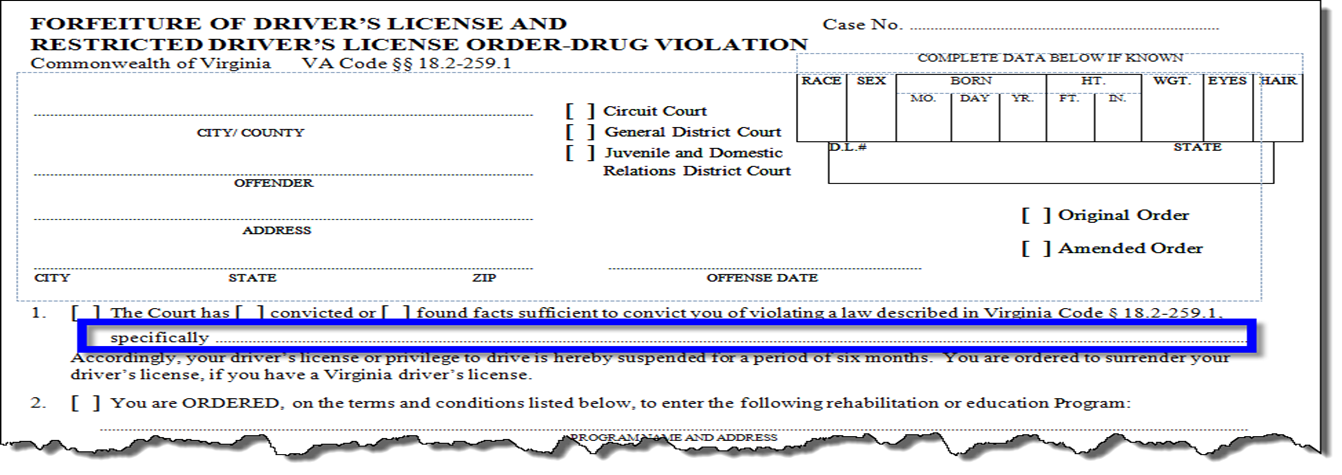 ASAP Revoked vs Revoke Restricted License
Removal of Restricted Privileges

When the court orders the removal of restricted privileges or ignition interlock (i.e. during the revocation period for a DUI 1st conviction)
The privilege to drive for the remainder of the revocation period is terminated  and the license status will display as “revoked”.
Complete driver’s license retesting is required to obtain a license.
ASAP Revoked vs Revoke Restricted License
ASAP Revoked

If a customer is convicted of DUI 1st or DUI 2nd, violates conditions of VASAP program and the court issues ASAP revoked order, Virginia Code §18.2-271.1(D) requires DMV to revoke driving privileges for an additional 12 months or 36 months respectively, beginning on the ASAP revoked date.
ASAP Revoked vs Revoke Restricted License
Language typically shown on court documents:

Found ASAP Non-Compliant, please update your records (additional information needed)
Removed from ASAP, unsuccessful (additional information needed)
Terminate from ASAP (DMV will ASAP revoke)
Revoked from the ASAP program (DMV will ASAP revoke)
Remove from ASAP, revoke restricted license (additional information needed)
Remove Interlock and revoke restricted license (DMV will terminate the restricted license order)

Please Note: All Amended abstracts must have an effective date
DMV Administrative Requirements
Deferred Drug Violations 
If the court adjudicates a drug violation as a deferred disposition or finding under advisement, Virginia Code §46.2-390.1 mandates that DMV suspend the person’s driving privileges for 6 months. (Effective July 1, 2017 this will no longer apply to a charge of possession of marijuana §18.2-250.1)

If violation is later dismissed or vacated, yet the 6 month suspension time has been delayed due to another indefinite order(s) on the person’s record, DMV is still required to impose the 6 month suspension
DMV Contact Information
Conviction and Suspension Processing
Manager – David Showers
804- 423-1720
Fax: 804-367-2027 or 804-367-0666

Driver’s License Compliance
Manager - Jacquelyn Mines
804- 423- 1733
Fax: 804-367-6211 or 804-367-6694
Questions?
THANK YOU
Florence Jett
Florence.Jett@dmv.virginia.gov
(804) 497-7137